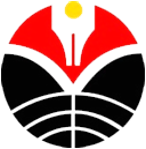 Leadership Strategies for Students with Autism Disorder to Get a Good Quality in Equity of Education
Fahmi Syarifudin
EDUCATIONAL ADMINISTRATION
POST GRADUATE
INDONESIA UNIVERSITY OF EDUCATION
2023
1
BACKGROUND OF THE RESEARCH
Outline
LITERATURE
2
RESEARCH METHODOLOGY
3
BACKROUND OF THE RESEARCH
School is a place that provides learning experiences for all children regardless of background, characteristics, abilities, status, conditions, and others. This includes education for children with special needs (Autism)
The guarantee of education for all humans has been widely discussed by international forums such as the 2015 World Education Forum in Incheon, South Korea, which agreed on guarantees of education in promoting lifelong learning opportunities for all humans.
Indonesia is also trying to provide education for all humans based on the Law of the Republic of Indonesia chapter 4 article 5 first paragraph and reinforced in the next paragraph that citizens who have physical or mental disabilities have the right to receive special education and special education. However, the disparity that occurs is very significant.
Based on BPS data in 2018, there were around 2.4 million people with autism, with an increase of 500 people per year. Meanwhile, only 144,102 students received education in special schools in 2019. (Pusdatin Ministry of Education and Culture, 2020)
The concept of leadership strategies
Strategy can be understood as a plan with a large scale scope, having a future orientation in order to be able to compete and so that organizational goals can be realized (Pearce & Robinson, 2014, p. 6).

Meanwhile, leadership can be interpreted as an effort to influence other people to achieve a goal carried out by someone who can move other people with their unique characteristics (Aryawan, 2019, p. 133).

Therefore, it can be interpreted that leadership strategy is all actions in organizational management activities to make decisions and plan strategic actions to achieve agreed organizational goals so that they are achieved effectively and efficiently.
Theory
The concept of quality management in Educational Administration
Researchers define management as a process that involves all elements of an organization in using resources effectively and efficiently to achieve the goals.
In relation to the context of educational administration, quality management is a series of administrative activities carried out to achieve educational goals. This is based on the fact that educational administration is a whole process of collaboration by utilizing and empowering all available resources through planning, organizing, activating, motivating, controlling, supervising and assessing activities to create an effective and efficient education system (Engkoswara & Komariah, 2020) .
The management functions related to this research are four management processes which include planning, organizing, acting and controlling in implementing the autism service center program for children with ASD disorders.
Theory
Research Methodology
Thank You